CONSTRUCTION SAFETY
Safety and Health Officer Certificate Programme
Session/LessonPlans
OBJECTIVES
State the definition of building operations according to the FMA 1967

List at least 6 hazards existent on construction sites

Explain the types of accidents at construction sites
OBJECTIVES
Elaborate the employer strategy in site safety management

Explain the statutory requirements as stated in FMA 1967 and OSH Act	1994
SCOPE
Definition and statutory requirements
On site activities
Machinery commonly used on site
Equipments commonly used on site
Hazards at construction sites
Types of accidents at construction sites
Safety and health management
Conclusion
DEFINITION AS PER REGULATIONS
Factories and Machinery Act 1967

Building Operations:
Construction, structural alteration, repair or maintenance of a building (including re-pointing, re- decoration and external cleaning of the structure), the demolition of a building, and the preparation for and the laying of foundation of an intended building
STATUTORY REQUIREMENTS
1)	Occupational Safety and Health Act 1994

Responsibility of the Employer
Employ a Safety and Health Officer
Formulate a Policy and Safe Operating Procedures (SOP)
Establish a Safety and Health Committee
STATUTORY REQUIREMENTS
Occupational Safety and Health (Safety and Health Officer) Order 1996
Requirement to employ a Safety and Health Officer at the workplace for projects of over RM20 million whether for works of:

Building operations
Engineering construction
STATUTORY REQUIREMENTS
2)	Factories and Machinery Act 1967 General provisions related to the certification of fitness for machinery, installations and workers

Factories and Machinery (Building Operations and Works of Engineering Construction) (Safety) Regulations 1986
Provisions related to the safety and health involving work activities and equipments and workers
ON SITE ACTIVITIES
List the activities at the
construction site
ON SITE ACTIVITIES
Excavation
Piling
Concrete works
Demolition
Brick laying
Welding works
Installation of wires/electric cables and pipes
Handling/ transportation of construction materials
ON SITE ACTIVITIES
Installation and collapse of scaffolding
Form works
Painting works
Installation and operationalisation of machinery
Transportation of raw materials
Clearing and cleaning
works
MACHINERY/EQUIPMENTS ON SITE
MACHINERY/EQUIPMENTS ON SITE
Hand tools and mobile power tools - hammer, sledge, drill
Stairs
Scaffold – fixed and mobile
Air Compressor
Hammer Drill
Generator Set
Welding equipments
MACHINERY/EQUIPMENTS
CERTIFICATE OF FITNESS - DOSH
HAZARDS ON SITE
Heat stress
Noise
Mineral dust exposure
Mechanical hazards
Electrical hazards
Radiation
Chemicals
Ergonomic hazards
Biological hazards
Working at height
Confined space
Lighting
Drowning
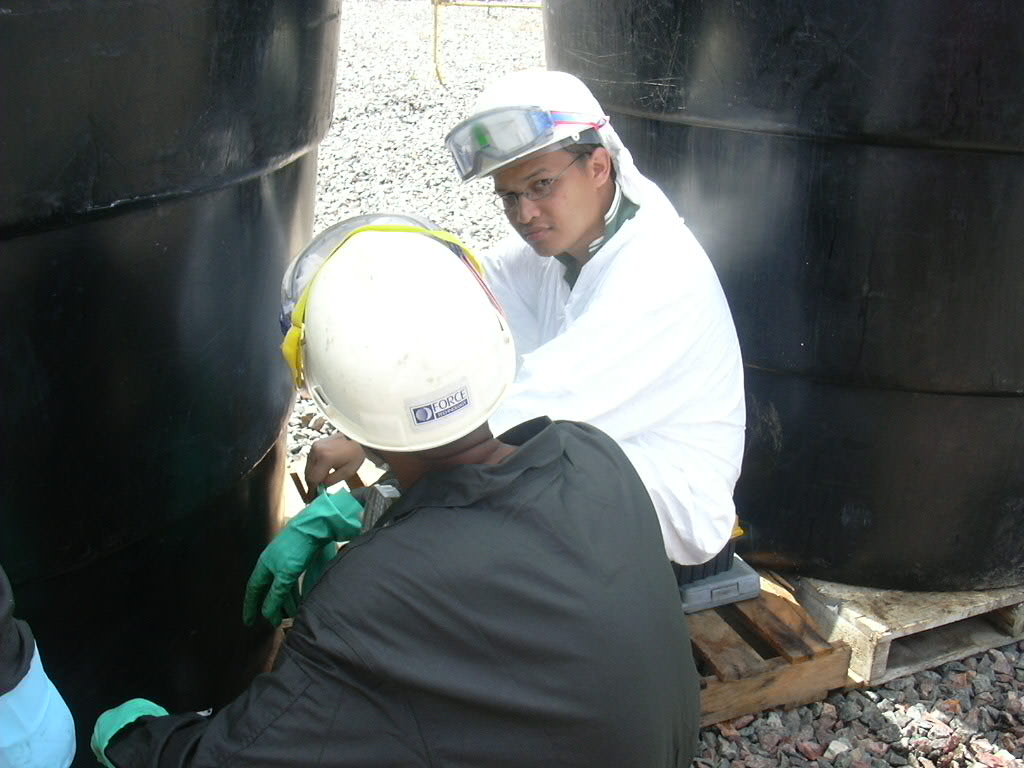 CONSTRUCTION SAFETY
TYPES OF ACCIDENTS
Falling from height
Falling at same level
Hit by falling object
Buried under falling earth /structure
Electric shock
Drowning
Hit by vehicle
Inhalation of toxic chemicals
Contact with moving machinery
Crushed/stuck between objects
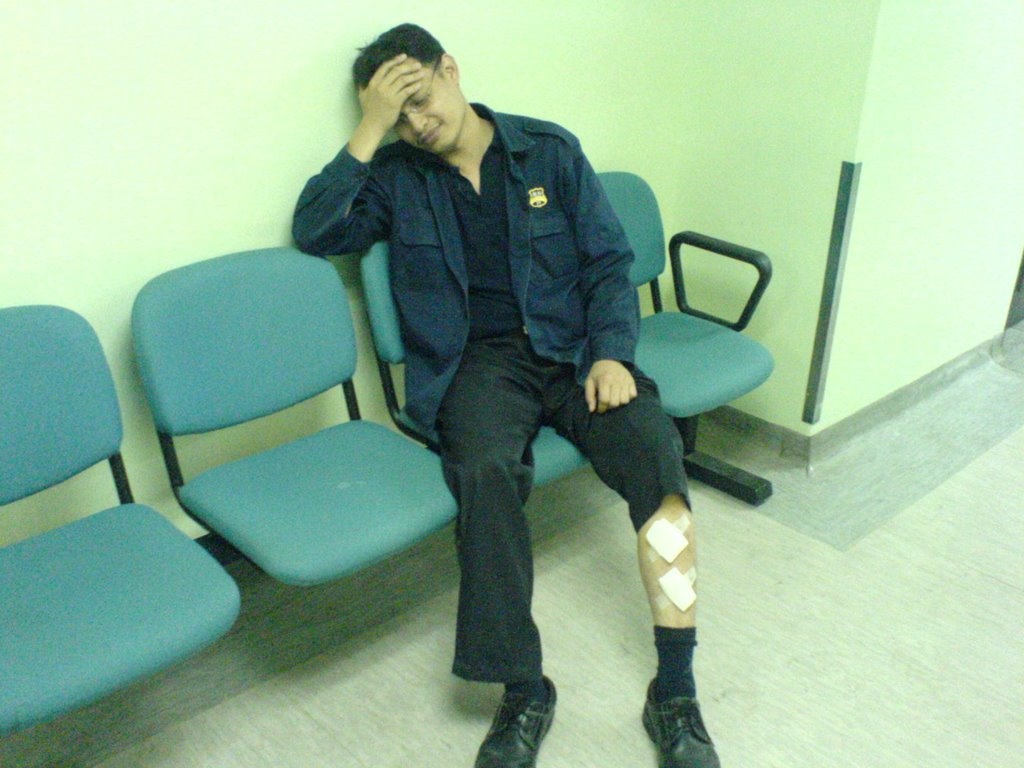 FALLING FROM HEIGHT
This includes falling from:
Stairs
Work platforms
Roofs or peaks
Through floor openings
Open sides
Scaffolding
FALLING FROM HEIGHT
CAUSES OF FALL
No fencing of hazardous work area

Lack of workplace/equipment maintenance

No prior inspection of workplace/equipment

Installation of equipment by incompetent persons
FALLING FROM HEIGHT
CAUSES OF FALL
No provision of safety harness

Faulty design of structure / stairs

Use of damaged stairs / scaffold

Use of unsuitable stairs / scaffold

Improper position of stairs / scaffold
FALLING FROM SAME LEVEL
Tripping over wires and objects on floor
Slips due to slippery floor

CAUSES OF FALL:
Poor housekeeping
Lack of proper housekeeping programme
No designated area for storage of equipments
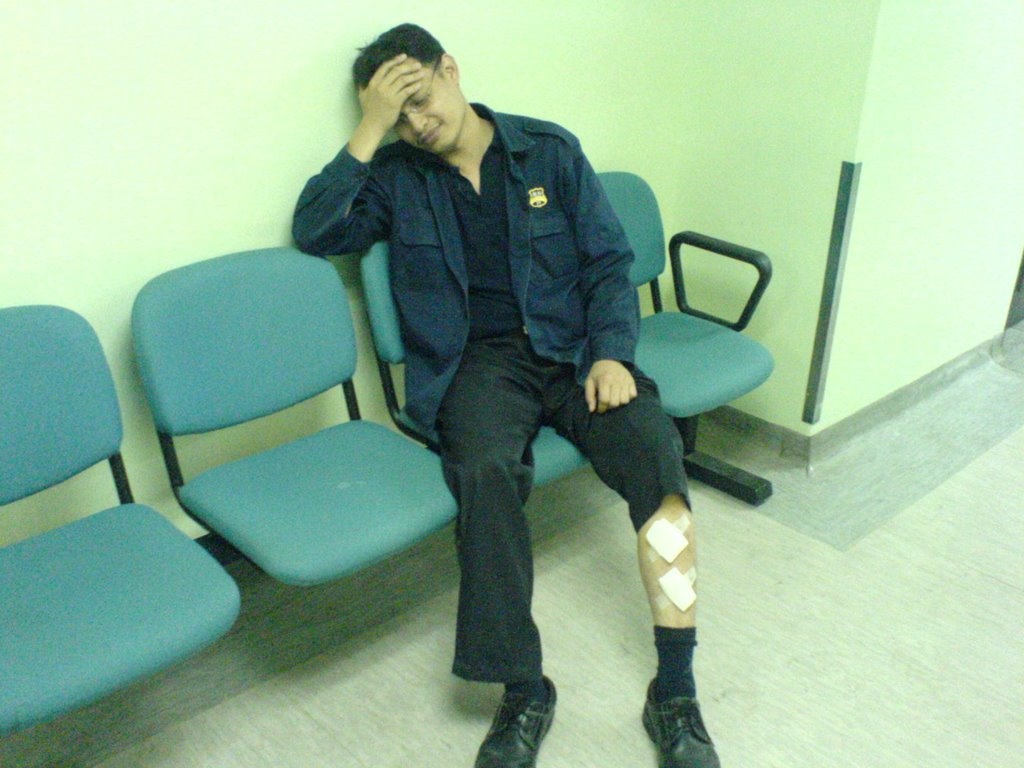 HIT BY FALLING OBJECT
CAUSES OF ACCIDENT:

Poor housekeeping
No toe-board on work platform
No overhead protection
No installation of safety net
Improper lifting techniques
BURIED UNDER FALLING EARTH/STRUCTURE
May occur during excavation works, erection of scaffolding and formwork

CAUSES OF ACCIDENT:

No installation of earth support
No guidelines and safe work procedures
Overloading
Faulty design of structure
BURIED UNDER FALLING EARTH/STRUCTURE
CAUSES OF ACCIDENT:

Use of unsuitable/damaged scaffolding
Position of scaffold is unsuitable
No proper maintenance of work area/scaffold
No prior inspection of work are/scaffold
Erection of scaffold by incompetent persons
ELECTRIC SHOCK
CAUSES OF ACCIDENT:

Contact with electricity current due to faulty conductor
Use of electrical equipments that are damaged or modified
No earthling
No provision of suitable PPE
DROWNING
In confined space – tanks, sewerage pipes
Lack of oxygen
In pools – retention pools
Swallowing of water

CAUSES OF ACCIDENT:
Lack of proper ventilation
No exhaust system
Lack of guidelines and SOPs
Presence of excessive water
Untrained, unknowledgeable and inexperienced
workers
HIT BY VEHICLE
CAUSES OF ACCIDENT:
No designated passage for pedestrians/workers
No guards/fencing to separate vehicle routes
No traffic related rules and enforcement in the premises
No inspection of vehicles
No proper vehicle maintenance
Inexperienced and untrained drivers
INHALATION OF TOXIC CHEMICALS
IN PAINTING AND WELDING ACTIVITIES

CAUSES OF ACCIDENT:
Failure to wear proper respiratory protection
Insufficient ventilation
No exhaust system
Untrained and inexperienced workers
CONTACT WITH MOVING OBJECTS CRUSHED IN BETWEEN OBJECTS
CAUSES OF ACCIDENT:

No guards
Use of damaged/faulty guards
Lack of training for workers
Unsuitable design of guards
Guards placed in ineffective positions
SAFETY AND HEALTH MANAGEMENT
STRATEGIES:

Establish a Safety and Health Committee

Identify hazards at the workplace

Conduct risk assessment

Plan and implement safety and health measures
SAFETY AND HEALTH MANAGEMENT
EMPLOYER CONTROL MEASURES:

Formulate a Safety and Health Policy

Employ a Safety and Health Officer
(requirement based on total project value) or site safety supervisor

Formulate and enforce safety and health rules at the workplace
SAFETY AND HEALTH MANAGEMENT
EMPLOYER CONTROL MEASURES:

Establish system for issuance of work permits for high risk activities

Increase supervision on high risk activities

Provide safety and health induction training for all workers
SAFETY AND HEALTH MANAGEMENT
EMPLOYER CONTROL MEASURES:

Provide personal protective equipment for all workers and ensure proper use

Prepare safe work procedures for all activities

Provide suitable and safe equipments for all
work activities
SAFETY AND HEALTH MANAGEMENT
EMPLOYER CONTROL MEASURES:

Select and appoint competent and trained persons for high risk activities such as handling cranes and working at height

Investigate all accidents and dangerous occurrences
□  Conduct workplace inspections
SAFETY AND HEALTH MANAGEMENT
EMPLOYER CONTROL MEASURES:

Provide effective communication system to enable and encourage worker feedback

Formulate scheduled preventive maintenance programme for all machinery and equipments
□  Display safety warning signages at appropriate locations
CONCLUSION
The various activities at construction sites may
produce hazards that may cause accidents

There are specific statutory requirements regarding construction safety in the FMA 1967 and OSHA 1994

The employer is responsible for proper safety management to ensure that the protection of
worker safety and health as well as to fulfill
regulatory requirements